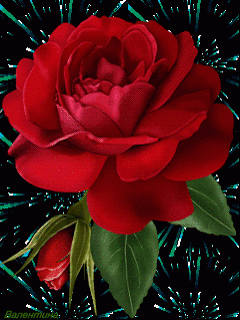 সকলকে মাল্টিমিডিয়া ক্লাসে স্বাগতম
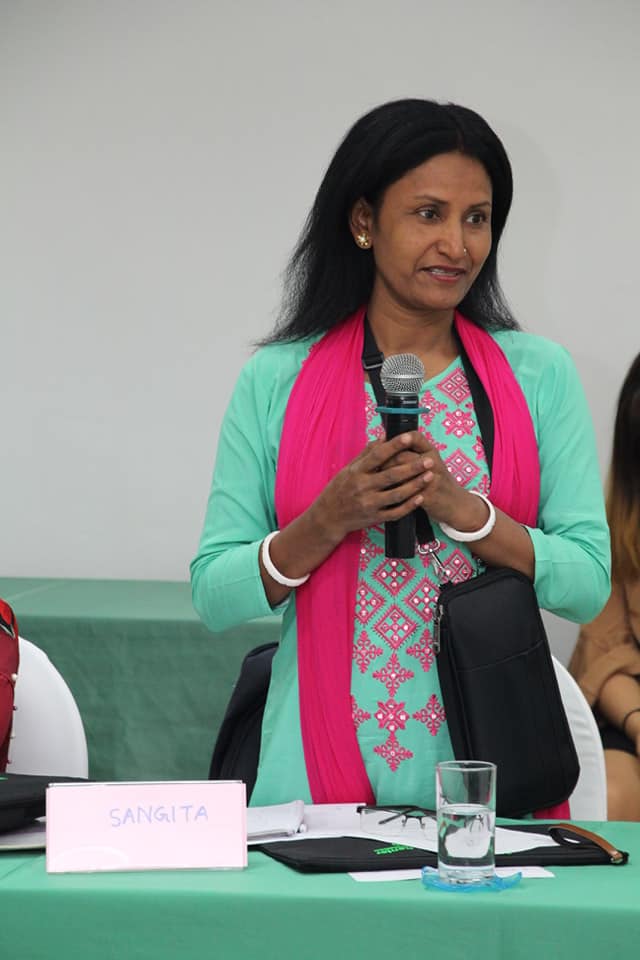 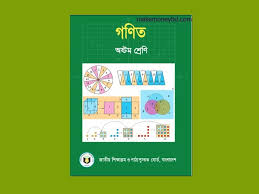 পরিচিতি
সংগীতা হালদার
(এ্‌ম,এস-সি, এম.এড ) 
সহকারী শিক্ষক(গণিত) 
কাজী আব্দুল মাজেদ একাডেমী, পাংশা, রাজবাড়ী।
মোবাইল : ০১৭১৬৭৯২৪৫৯
E-mail: sangitahalder77@gmail.com
শ্রেণীঃ ৮ম
বিষয়ঃ গণিত
অধ্যায়ঃ ৪র্থ
বিষয়ঃ বীজগণিত এর সূত্রাবলী 
সময়ঃ ৫০ মিনিট

তারিখঃ০৯.০৭.২০২০
7/16/2020
40=49-9
=7×7-3×3
         

=(7)2       -     (3)2 
এখানে 40 একটি রাশি ।ইহাকে দুটি রাশির বর্গের অন্তররুপে প্রকাশ কর হল ।
২য় রাশি
অন্তর
১ম রাশি
বর্গ
বর্গ
পাঠ শিরোনাম
৪র্থ অধ্যায় / অনু---৪.১
দুটি রাশির বর্গের অন্তররুপে প্রকাশ
শিখন ফল
  
i. ab এর বীজগাণিতিক সূত্র লিখতে পারবে ।

ii.একটি রাশিকে দূইটি বীজগাণিতিক রাশির বর্গের অন্তররুপে প্রকাশ করতে পারবে । 

iii. ab  এর সূত্র ব্যবহার করে বীজগাণিতিক সমস্যার সমাধান করতে পারবে ।
অনুঃ ৪-১

বীজগণিতীয় সূত্রঃ 

 বীজগণিতীয় প্রতীক দ্বারা প্রকাশিত যেকোনো সাধারণ নিয়ম বা সিদ্ধান্তকে বীজগণিতীয় সূত্র বা সূত্র বলা হয় ।
বীজগাণিতিক সূত্রাবলি
  i.(a+b)2=a2+2ab+b2
 ii.(a-b)2=a2-2ab+b2
অনুসিদ্ধান্ত/ সূত্রের বিশেষ রূপ 
  i.a2+b2=(a+b)2-2ab
 ii.a2+b2=(a-b)2+2ab
iii.(a+b)2=(a-b)2+4ab
iv.(a-b)2 =(a+b)2-4ab
 v.2(a2+b2)=(a+b)2+(a-b)2
vi.4ab=(a+b)2-(a-b)2
ধরি, ab একটি বীজগাণিতিক রাশি ইহাকে দূইটি রাশির বর্গের অন্তররুপে প্রকাশ এর  সূত্রঃ
45 এর গুণনীয়ক গুলো কি কি ?
45=45×1, 45=9×5, 45=15×3
যেকোনো একটি গুণনীয়ক নিয়ে করি, এখানে a=9, b=5 
আমরা জনি,
১৩। (ক) (5p-3q)(p+7q) দূইটি রাশির বর্গের অন্তররুপে প্রকাশ কর ।    
আমরা জনি,
মূল্যায়ন
বাড়ির কাজ
অনুশীলনী=৪.১
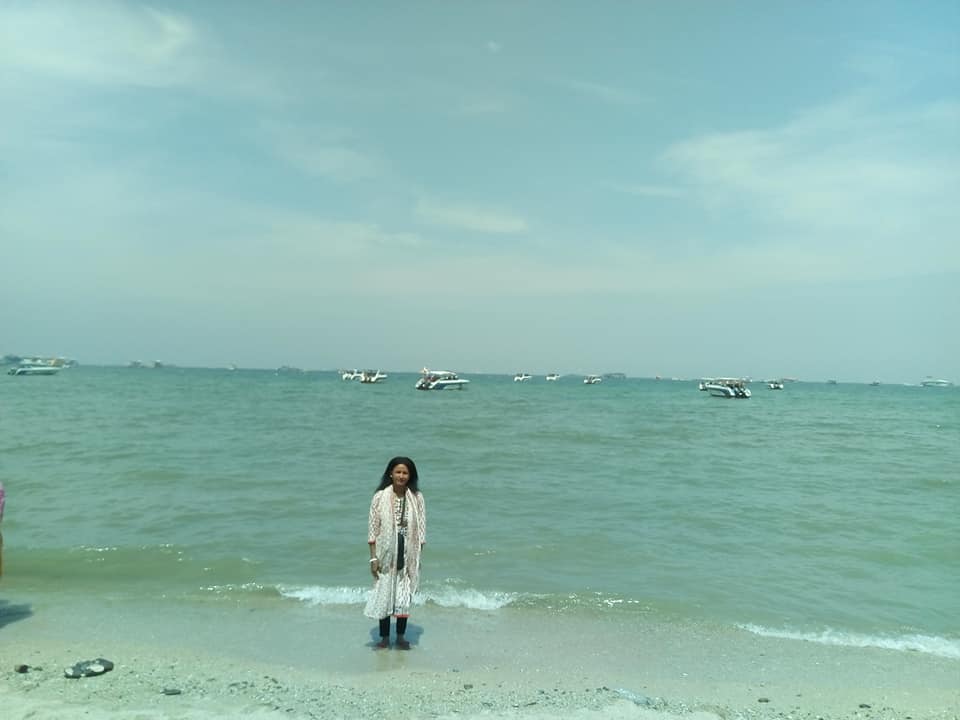 সবাইকে ধন্যবাদ
7/16/2020